Macroeconomic data and the Banking system of the Republic of North Macedonia 30.06 2022
Macroeconomic Environment
Industrial production volume index
102,5 annual 

Trade 
Import amounts 368.518 Mio. DEN, increased 28,7% annual,
Export amounts 252.736 Mio. DEN, increased 20,3% annual,

GDP growth 
2.8%

Inflation
10,0%

FX Reserves 
3116.11 Mio.EUR 

Reference rate
2%

Labour Market
Rate of unemployment 14,5 %

Source : NBRM BASIC ECONOMIC INDICATORS FOR REPUBLIC OF NORTH MACEDONIA
The credit rating of the state:  

Rating  ‘BB+’ with a negative outlook
Fitch Rating’s 
Source : www.fitchratings.com (Rating Report Republic of North Macedonia │ 19 May 2022)
Macedonian Banking sector: Assets
The Banking sector consists of 13 active banks, 5 large (amounts 523.393 Mio. Den.) 81% in total assets, 5 medium (amounts 101.209 Mio. Den.) 
16% in total assets, 3 small (amounts 19.304 Mio. DEN) 3% in total assets and 2 saving houses. 
Participation of foreign capital 76,29%
Total assets of the Banking system registered the amount of  643.906 Mio. Den., increased by 6,71% annual and 1.25% quarterly, which is
supported by the growth of the deposit 2,47% annual and 0.21% quarterly and the capital position of the banks which increased by 3,78% annual,
3.95% quarterly. Total loans increased by 10.16 % annual, 2.70% quarterly.
The level of financial intermediation  measured by:
Тhe ratio of total assets and  GDP is 83,2 % which indicates the dominant position of banks in the  financial system
Total deposits from non-financial sector/GDP is 58.9%
Total gross loans to non-financial sector/GDP  is 52,2%
Source NBRSM, Department for financial stability, Last revision to GDP figures (at current prices): 02.09.2022.
Macedonian Banking sector: Structure of assets and managing the Liquidity risk
In structure of total assets highly liquid assets participates by 29%*, total credit exposure 
participates by 62,81 % while the rest of 8 % is other assets.

Liquidity Coverage Ratio is 247,4%, which is three times higher than the regulatory minimum 
(100%) and it confirm the satisfactory volume of liquidity at its disposal the Macedonian banking 
System.

Stable share of liquid assets in total assets of banking system and coverage of short-term 
liabilities with liquid assets remained stable of 45,7% refers to appropriate liquidity risk management
by the banks.


Liquid assets: cash,treasury bills, government bonds
Non-financial sub.: state, non-financial companies, households, nonprofit ins. and nonresidents
Source: REPORT ON RISKS IN THE BANKING SYSTEM OF THE REPUBLIC OF MACEDONIA , Indicators on the banking system
Macedonian Banking sector: Loans
in millions of denars
Total loans amounts 404.440 Mio. DEN. prevail households 51%, increased 
by 10,16% annual or 2,70% quarterly. 
Households' loans:
consumer loans and credit cards increased by 4,53% annual or 2,04% quarterly.
housing loans, increased by 13,18% annual or 3.26%  quarterly.
car loans reduced by (-7,43%) annual or (-1,47 %) quarterly.
Macedonian Banking sector:  Loans
Loans of non-financial companies  participate with 48%, increased by 9,97 %  
annual, and 1,07% quarterly. 

Loans structure by economic activity of non-financial companies :

Trade 30%, increased by 4,37% annual or 1.85% quarterly.

Industry 22%, increased by 10,15%  annual or reduced (-1.43%) quarterly.

Construction 16%, increased by 14,71% annual or reduced (-0.81%) quarterly.
in millions of denars
Macedonian Banking sector: Loans
Rate of non-performing loans 3,2%, 
reduced by  (-0,3) pp annual and increased by 0,1 pp quarterly.

Coverage of non-performing loans with impairment (non-financial companies) 66% reduced by (-3,4) pp annual or  (-0,4) pp quarterly.
Macedonian Banking sector: Liability’s structure
in millions of denars
In the structure  of liabilities, the deposits amount 455,635 Mio. DEN are dominant  that 
participate by 71%, regarding  previous year are  increased by 2.47% or 0.21% quarterly.

Capital & reserves amount 79.655 Mio. DEN., participate  with 12 %, increased by  3.78% annual,
or 3,95% quarterly.

Capital adequacy ratio  is 17,30 %  and regarding previous year is increased by  0,30 pp 
and likewise indicates on the capacity and coverage of the risks from Banks activity as well 
as stabile level on Banking sector solvency
Macedonian Banking sector: Deposits
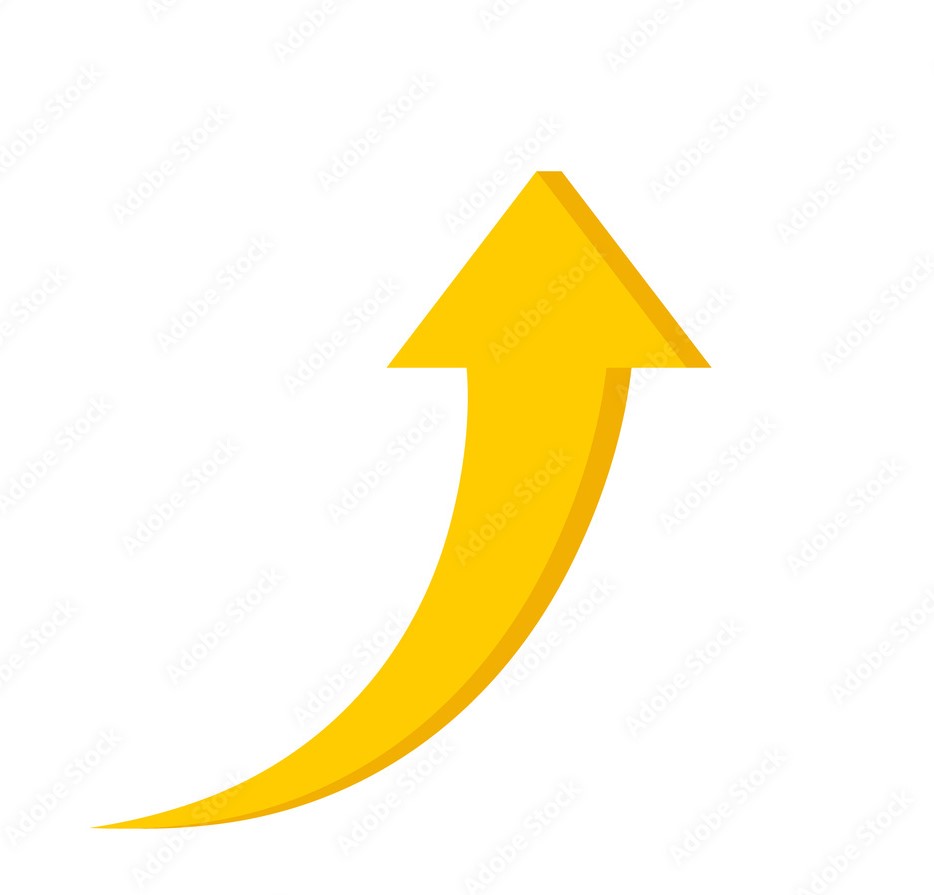 Structure of Deposits: 

Deposits’ from households participate with 68%, increased by 5,21% annual and 2.18% quarterly, 

Nonfinancial corporations participate with 28%, reduced by (-4.29 %) annual  and (-3.57%) quarterly.
Household's 
annual 5.21%
Total deposits 
annual 2.47%
Macedonian Banking sector: Profitability
Banking sector has stabile rates of profitability measured by :
Return on average asset (ROAA) 1,71%, increased by 0,17 pp annual or 0,06 pp quarterly.
Return on average equity (ROAE) 14,30%, increased by 1.70 pp annual  or 0.34 pp quarterly.
48,04 % of total income cover operating costs of the Banks 
60.99% of total income is net interest income
Macedonian Banking sector: Interest rates on granted loans and received deposits
Weighted interest rates on granted loans 4,27% reduced by (-0,27) pp  annual or (-0,03) pp quarterly
Denar 4,57%, reduced by (-0,32) pp annual or (-0,01) pp quarterly
Foreign currency 3,91%, reduced by (-0,20) pp annual or (-0,05) pp quarterly
Weighted interest rates on received deposits 0,67% reduced by (-0,17) pp annual or (-0,03) pp quarterly  
Denar 1,03%, reduced by (-0,18) pp annual or at the level of the previous quarter
Foreign currency 0,40%, reduced by (-0,09) pp annual or (-0,04) pp quarterly.

Source: National Bank of the Republic of North Macedonia, Monetary Statistics Department Weighted interest rates on granted loans and received deposits, outstanding amounts, by months